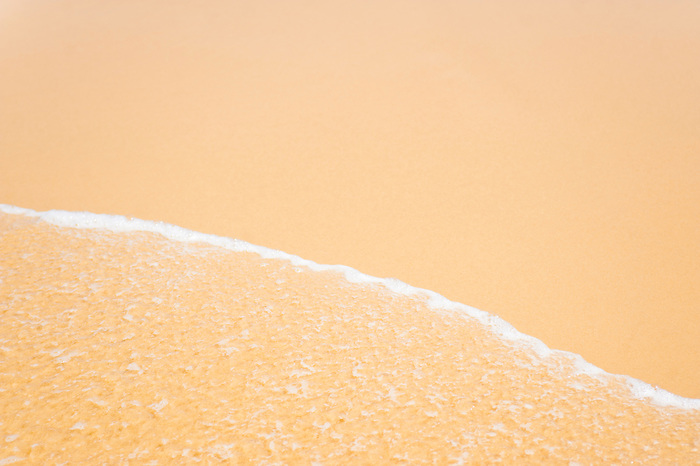 Kyrie
Bernard Sexton
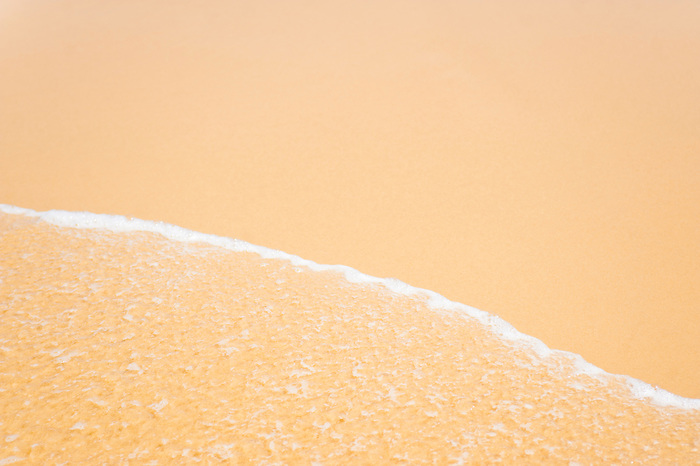 You were sent to heal the contrite heart.
Lord have mercy.
LORD HAVE MERCY.

You came to call sinners.
Christ have mercy.
CHRIST HAVE MERCY.

You are seated at the right hand of the Father to intercede for us.
Lord have mercy.
LORD HAVE MERCY.